Constructing seamless MODIS LST maps for Australia from swath dataC. Bossung; K. Mallick; M. Schlerf
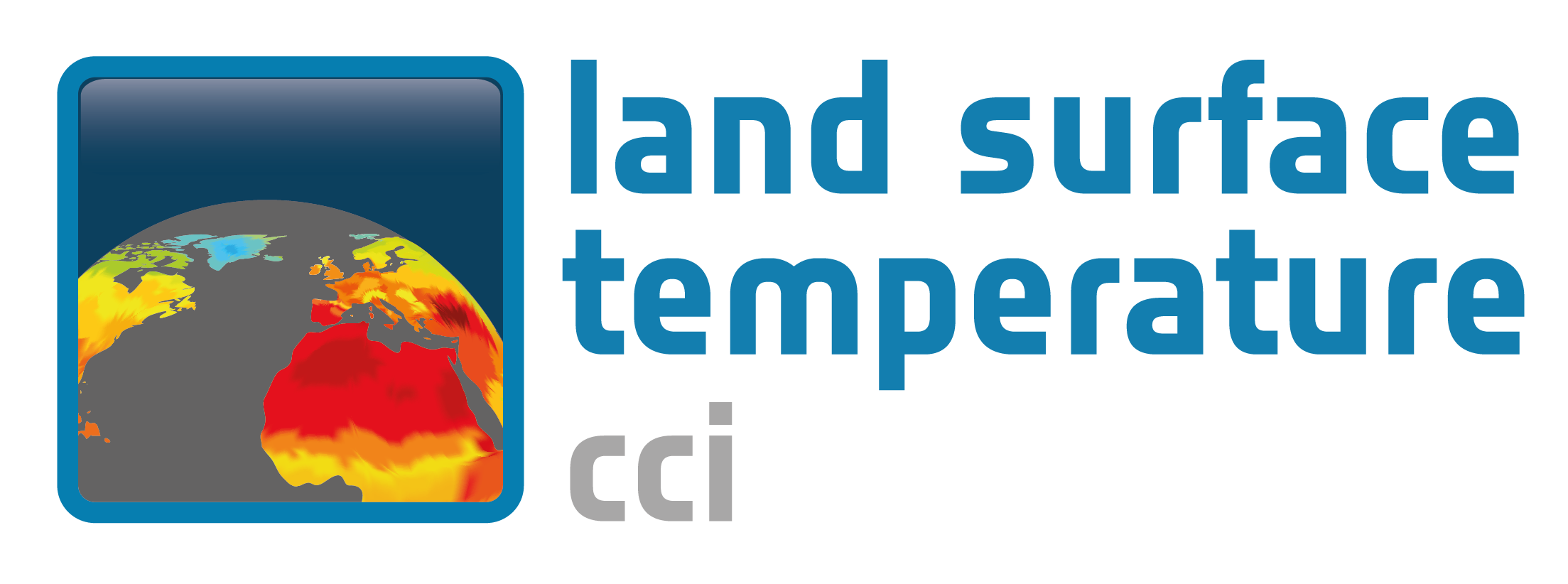 CCI LST User Workshop
24-26 June 2020
Original user case idea
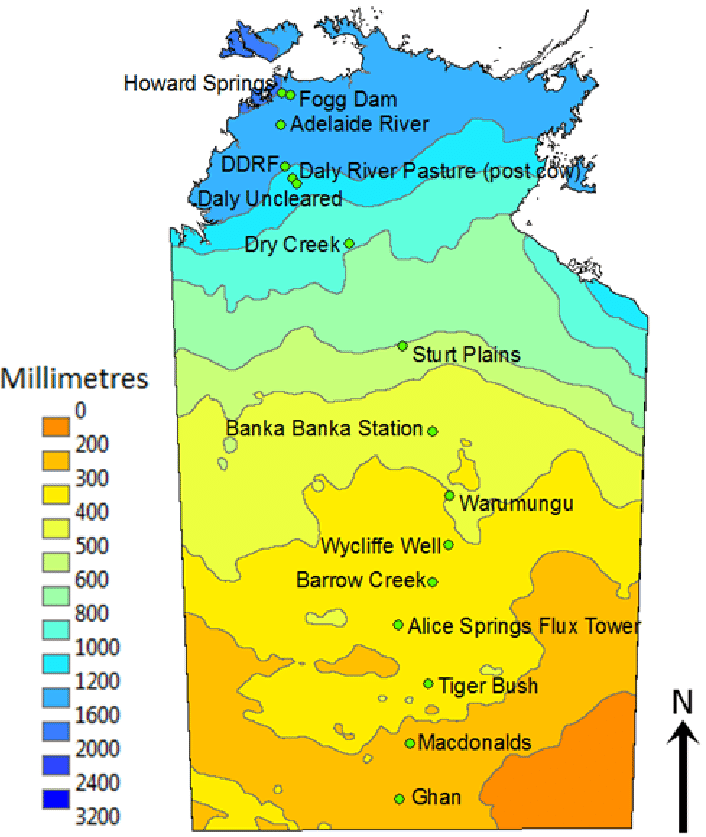 Integration of CCI+ LST in a SEB model for simultaneous estimation of evaporation, transpiration and water stress, and validation across an aridity gradient and multiple biomes.
Evaluation of SEB model in the context of multi-sensor CCI+ LST data uncertainty and spatio-temporal stability.
Comparing multi-sensor CCI+ LST with Insitu LST
Source: Rogers, C. & Beringer, J. (2017), Biogeosciences, 14, 597-615, 10.5194/bg-14-597-2017.
Outline
Project overview
Challenges for the creation of the daily mosaics
Processing-Step 1: Re-ordering/structuring the data files
Processing-Step 2: Generating of daily pan-Australian mosaics
Pan – Australian mosaics: first impressions
Conclusions
Challenges: creation of daily pan – Australian mosaics
Processing-step 1.1: Re-ordering /structuring the data
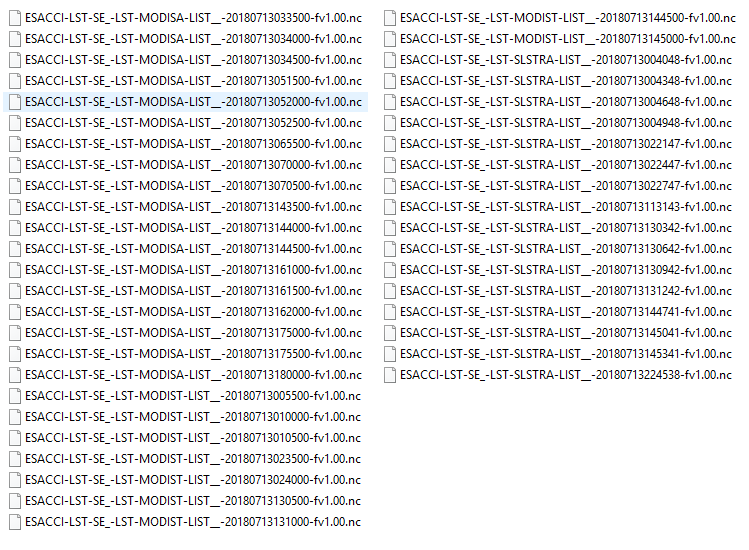 Example of the file structure:
For each day all files are in one folder
Filenames does not indicate the geolocation to search directly for the sampling sites.
Processing-step 1.2: Sensor separation
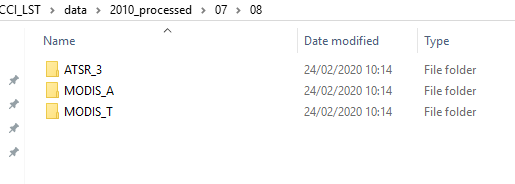 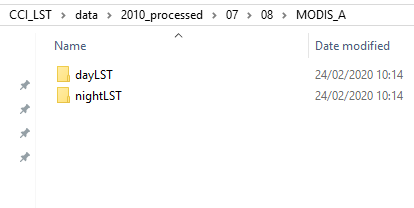 Sensor
Date
Time
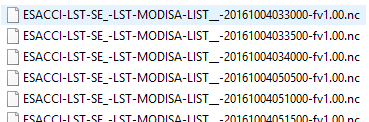 Processing-step 1.2: Sensor separation
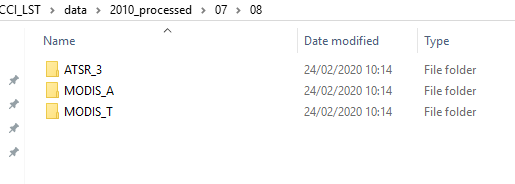 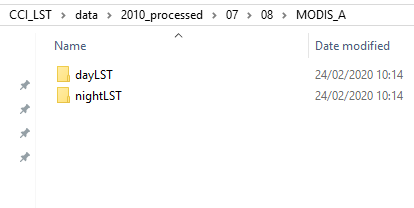 Sensor
Date
Time
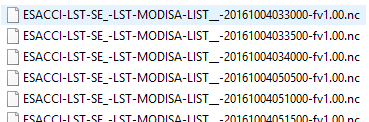 Processing-step 1.3: Calculating overpass in UTC; Day-night separation
Main problem: day / night separation; Filenames contain start time of the granule in UTC
Filenames in UTC, time in Australia: 
UTC : xhours, MODIS equatorial crossing time: Terra: 10:30, Aqua: 13:30 (local time)
Australia time range:
Terra (Day): 23:30 – 02:30 UTC 
Aqua (Day): 02:30 – 05:30 UTC
Terra (Night): 11:30 – 14:30 UTC
Aqua (Night): 14:30 – 17:30 UTC
Strategy: Calculate the potential overpass time for day / night observations in Australia in UTC time and search for this time range in the filenames
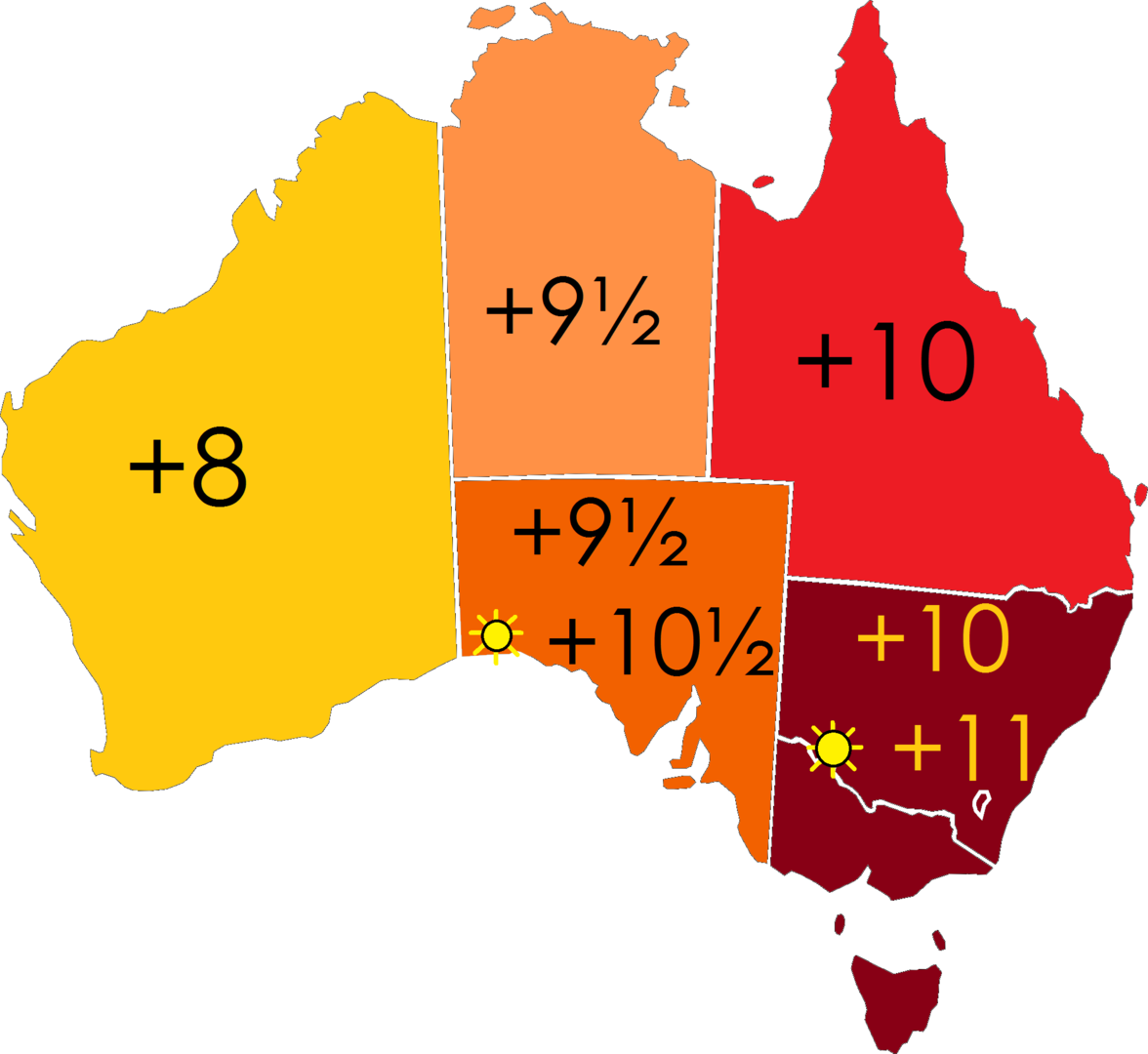 Source: https://en.wikipedia.org/wiki/Time_in_Australia#/media/File:Australia-states-timezones.png
Processing-step 1.3: Calculating overpass in UTC; Day-night separation
Calculate Australian local time range:

Search for the files MODIS A / T in the day time-range and night time-range within the filenames (UTC)
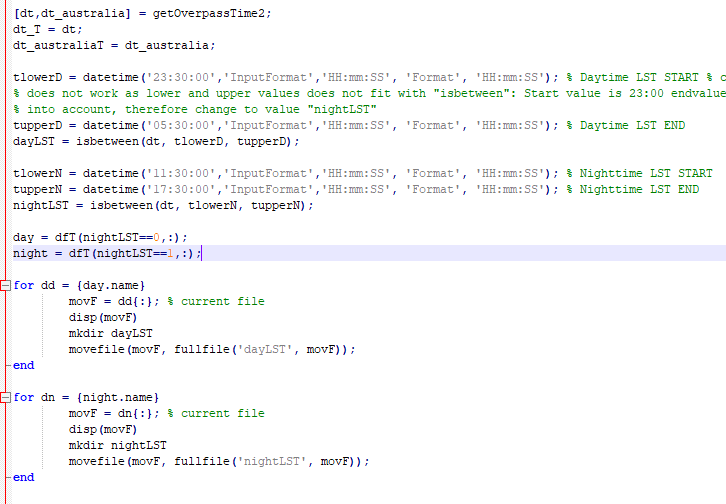 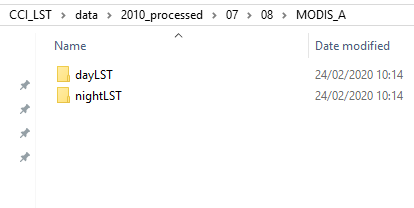 [Speaker Notes: UTC + 8 hours W to UTC + 10/11 hours E; Matlab function: getOverpassTime2.m]
Processing-step 2: generating daily pan-Australian mosaics
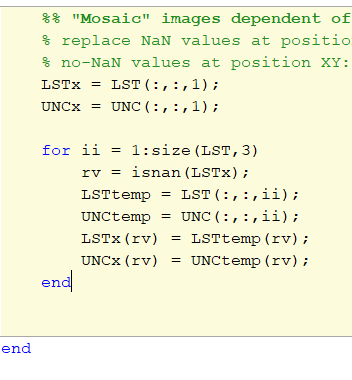 [Speaker Notes: Easier to extract the test sides, as we were not able to figure out the extent of each raw file.]
Examples: MODIS Terra LST
Night
Day
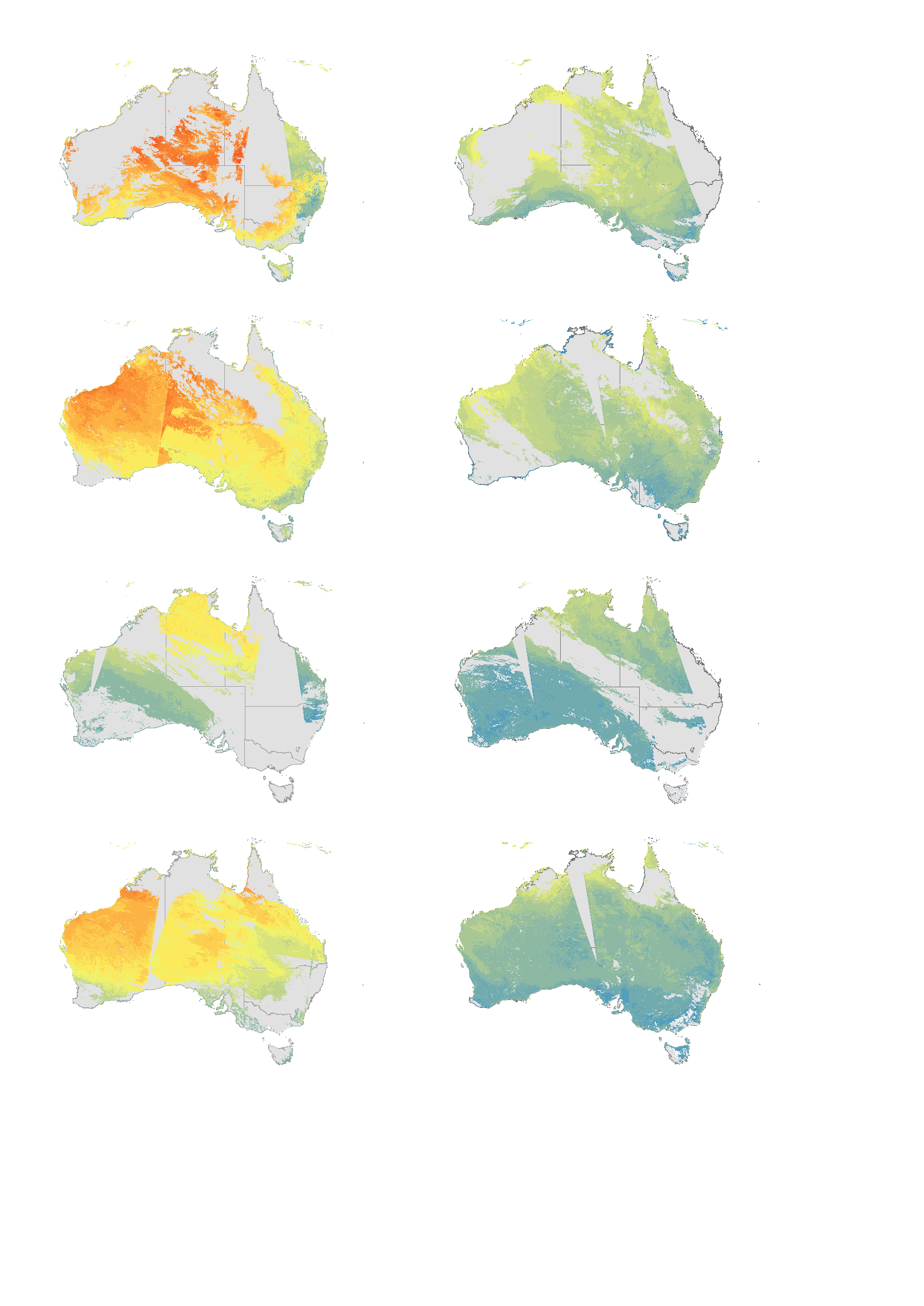 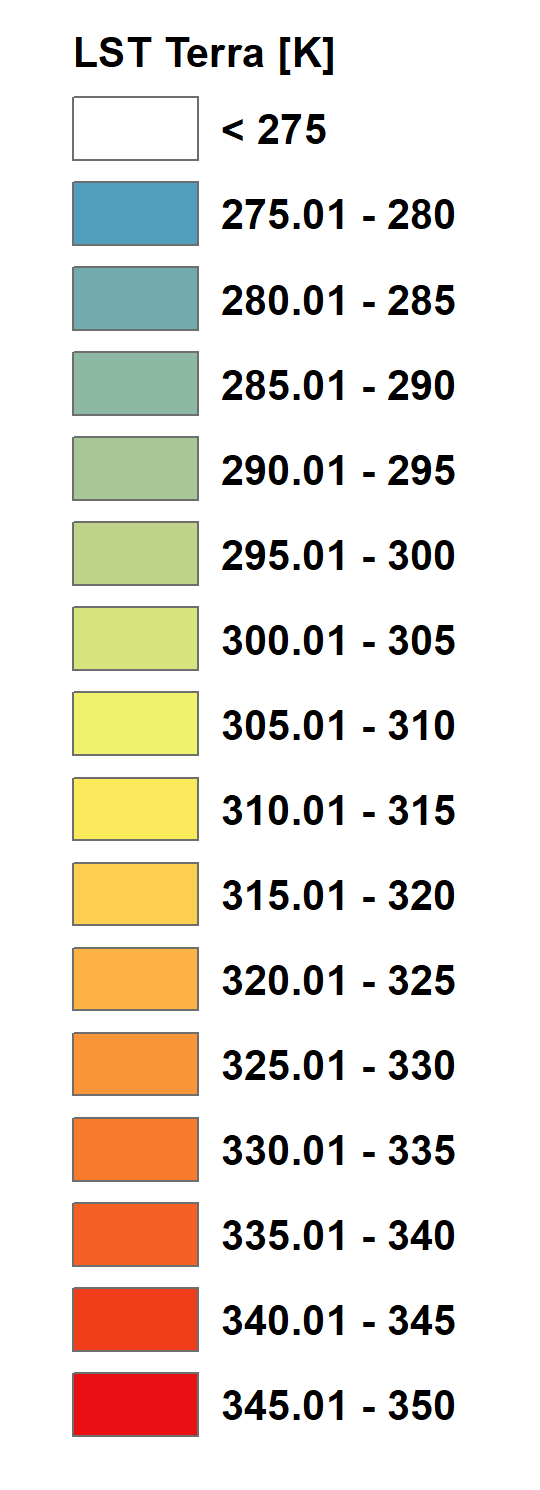 Jan 07, 2016
Apr 04, 2016
Jul 10, 2016
Oct 04, 2016
Examples: MODIS Aqua LST
Night
Day
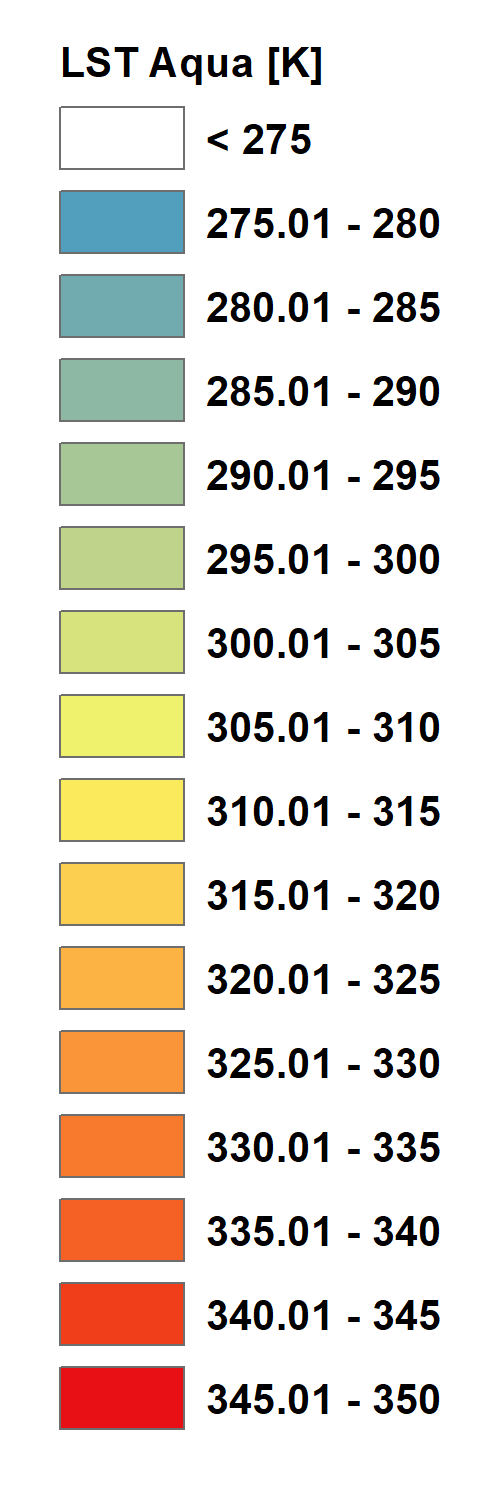 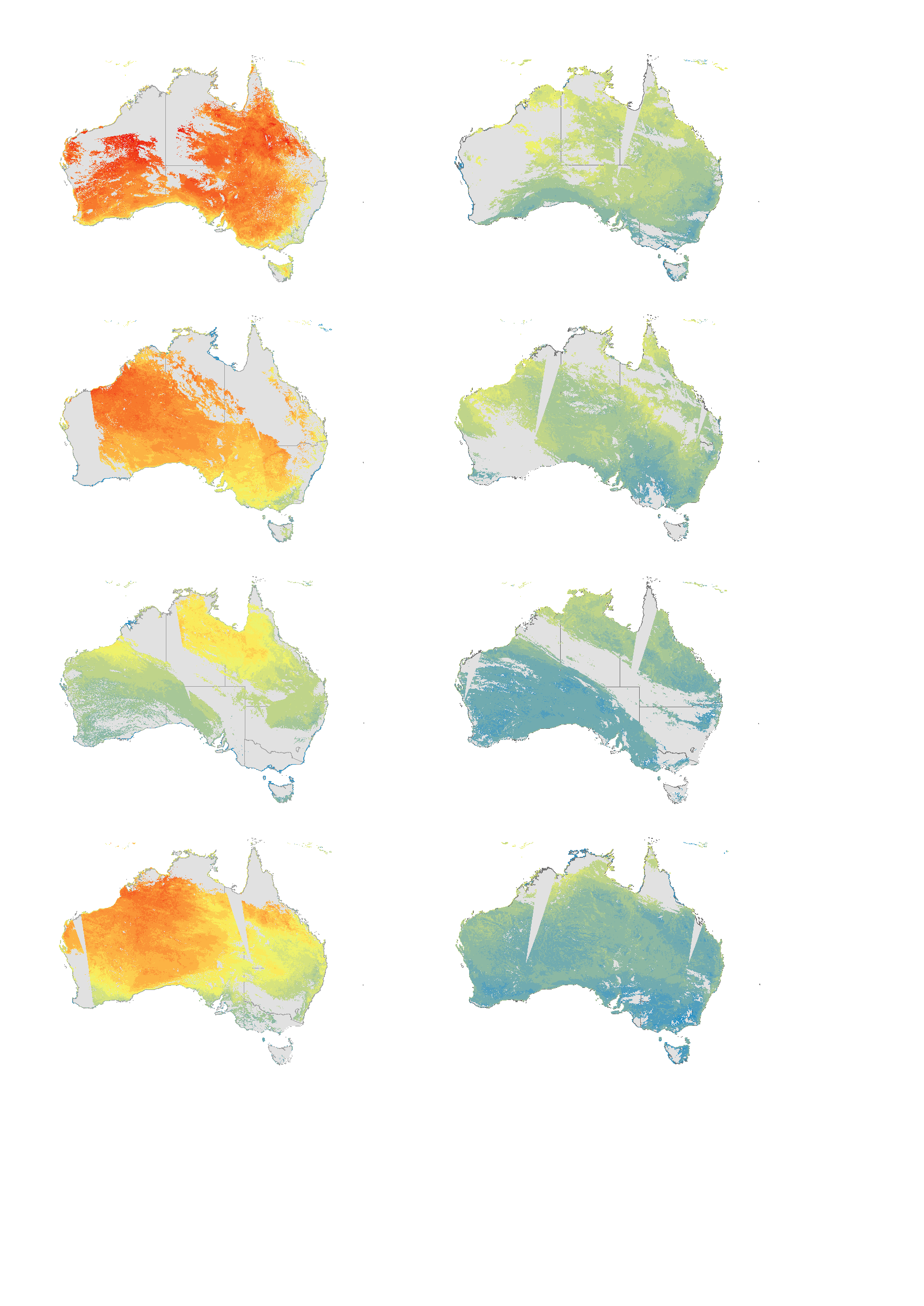 Jan 07, 2016
Apr 04, 2016
Jul 10, 2016
Oct 04, 2016
Conclusions and Follow up work
Seamless mosaics of MODIS Terra and Aqua day and night LST for Australia were produced for the period of 1 Jan 2001 – 31 Dec 2016.
The mosaics
Serve as input to further SEB modelling and stress index calculations
Allow to analyze LST and ET patterns along aridity gradients


Post lockdown:
Subsetting at least two sites in the north and the south Australia; Insert LST data into a non-parametric surface energy balance model